Car Seat Safety
Facts about Car Seat Safety
Motor vehicle crashes are the number one cause of death in children
90% of car seats are not installed properly, in Wisconsin
95% of car seats are misused on the first trip home from the hospital
Wisconsin Car Seat Law
Rear Facing:
Children less than one year and who weigh less than 20 pounds must be in a rear-facing car seat in the back seat of the vehicle

Forward Facing:
Children one- four years old that weigh at least 20 pounds must be in a forward facing car seat with a harness until they are four years old or 40 pounds in the back seat of the vehicle

Booster:
Children who are four- eight must be in a booster until they are eight years old, weigh 80 pounds or are 4’9” in the back seat of the vehicle
Rear Facing is the BEST!
Little to no force is applied to the head, neck or spine
The car seat helps cradle the head, neck and torso
Helps keep the child properly aligned and spreads the crash forces across the entire body
Rear Facing Recommendation:
Children should be rear facing until at least two years old or until they meet the height OR weight requirements of the car seat
States the REQUIRE rear facing until two years old:
California
Connecticut
Illinois
Louisiana
Nebraska
New Jersey
New York
Oklahoma
Oregon 
Pennsylvania 
South Carolina
South Dakota
Virginia
Washington
**Other States are in the process of passing similar laws
**Know the laws if you are traveling
Choosing a Car Seat
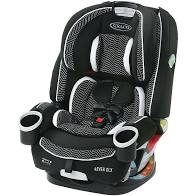 Fits the CHILD properly
Fits the CAR properly
Will be used correctly EVERY TIME
No recalls, you know the history of the seat and the expiration date of the seat
Always read the labels on the car seat and the owner’s manual
Always read the vehicle manual
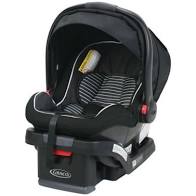 Infant Carrier vs. Convertible Car Seat
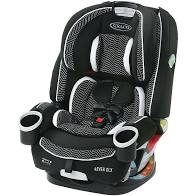 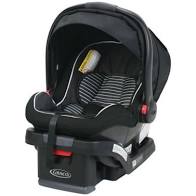 Infant Carrier
Fits babies for about the first year 
Light weight 
Has a handle for easy carrying
Snaps in and out of the base and stroller
Rear facing only
Can be taken in and out of the vehicle easily
Convertible Car Seat
Rear facing to forward facing
Heavier than infant only car seats
Usually are more expensive
Cannot be taken in and out of the vehicle easily
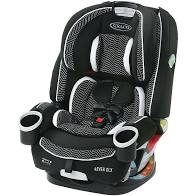 Where to Install a Car Seat in the Vehicle
Any spot in the rear seat is safe
NEVER install a car seat in the front seat
Air bags can cause serious injury or even death
Installation of Car Seats
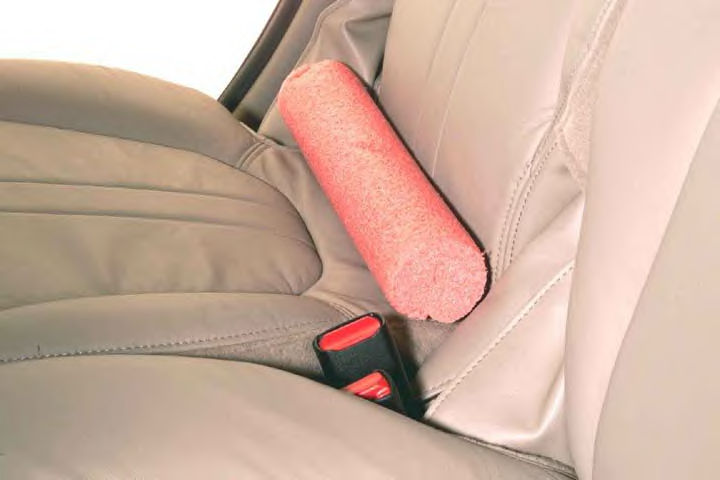 The car seat should be installed at a 30-45 degree angle
Read the car seat owners manual regarding the amount of overhang allowed for every car seat
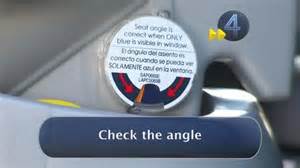 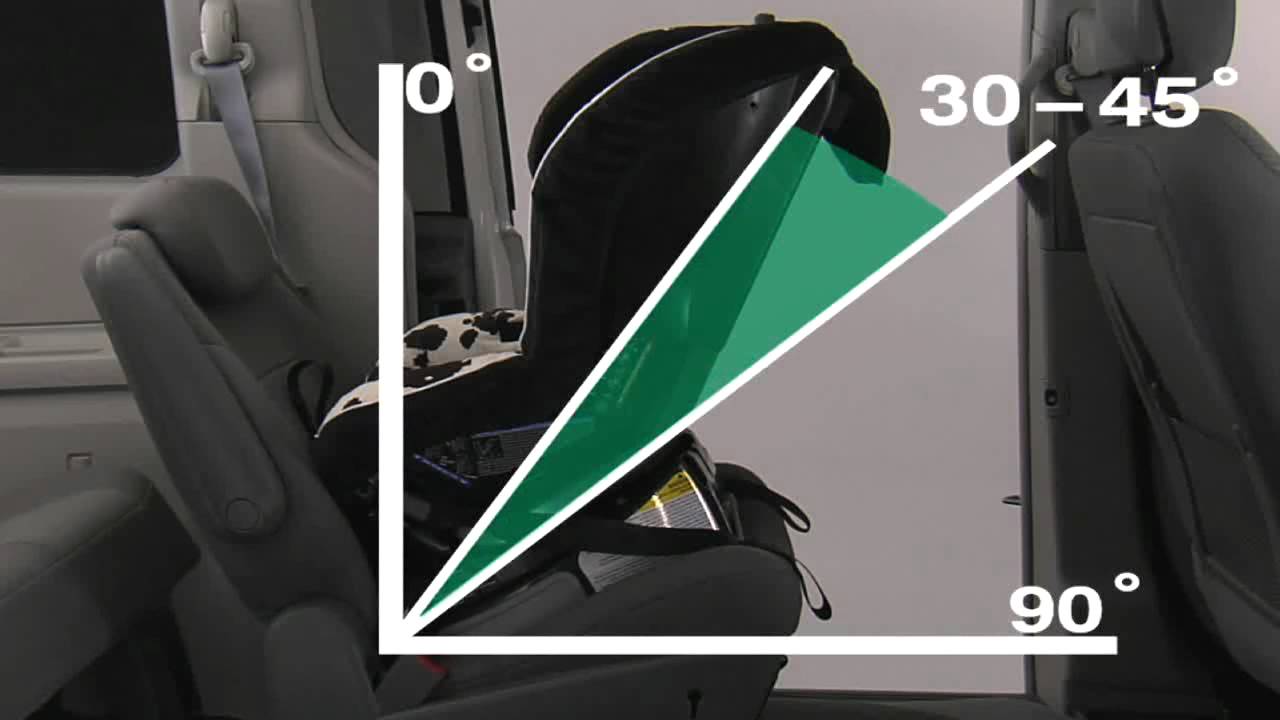 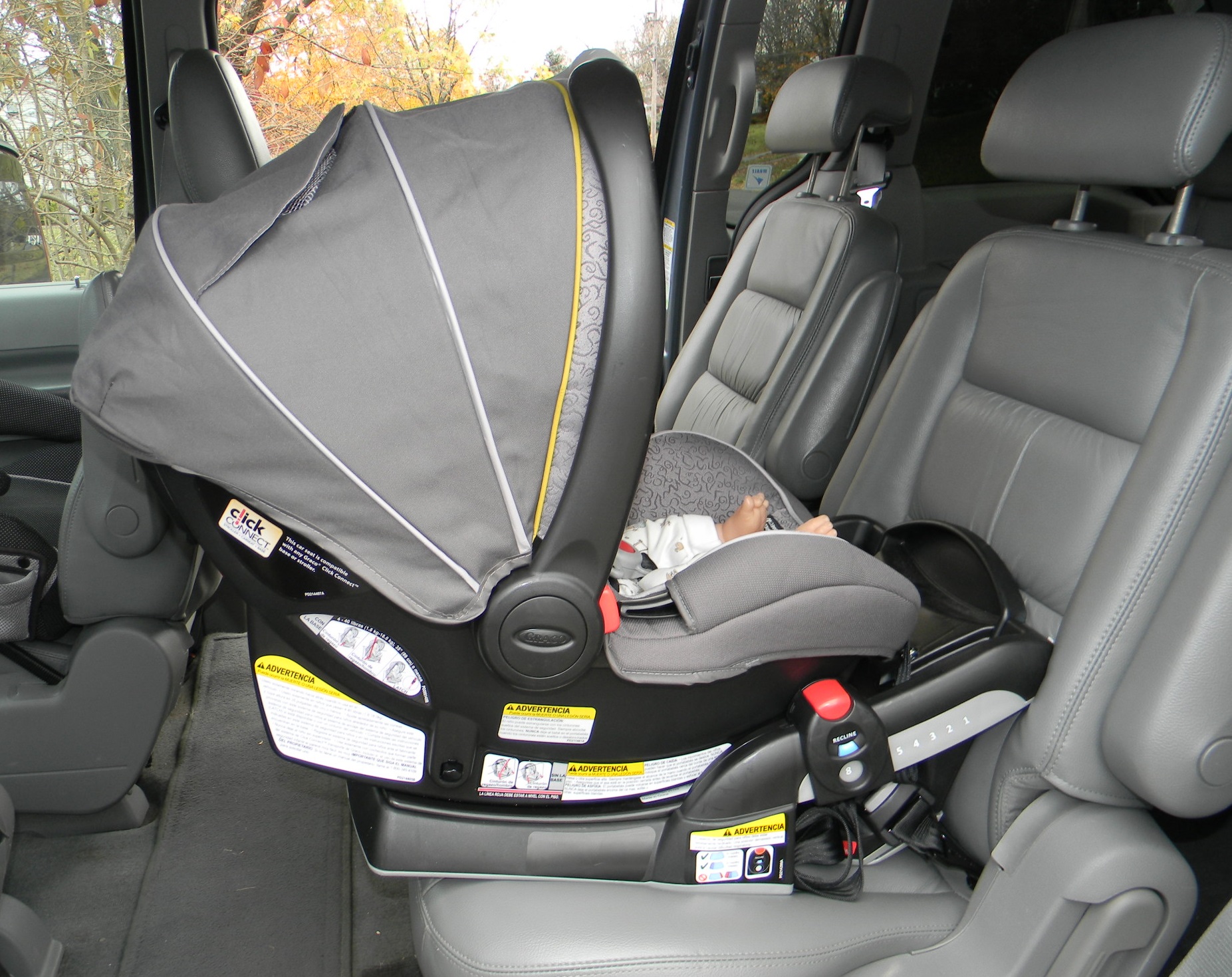 Installation of Car Seats
The seat should fit tightly in the car
Seat should not move more than 1 INCH at the belt path when installed
**Tip: put your weight into the seat**
The straps should not be twisted
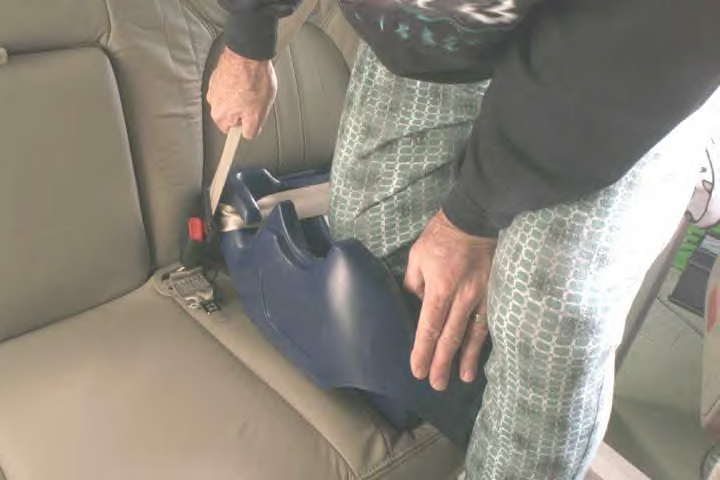 Belt Path
Convertible car seats have two belt paths; rear facing and forward facing
**Make sure you have the right path for the direction the seat is facing**
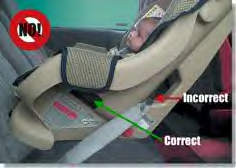 Lower Anchors
Use one or the other- Lower anchors or vehicle seat belt
Some rear center seats don’t have lower anchors
Read the vehicle and car seat owner’s manual to see if sharing of an anchor from both the left and right side is allowed
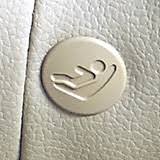 Tether Strap
Used on forward facing car seats only
Adds stability to the car seat
Reduces head excursion
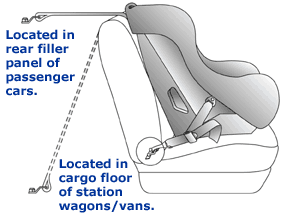 Harness and Chest Clip Facts
Misused 50% of the time
They are critical to minimize head and neck injury
If the chest clip is too low even with a tight harness the child could still move forward more than expected and increase the risk for head and neck injuries
Harness
Rear facing: Harness should be at or below the shoulders
Forward facing: harness should be at or above the shoulders
You should not be able to “pinch” the straps together
DO NOT use extra padding and blankets behind or under the harness
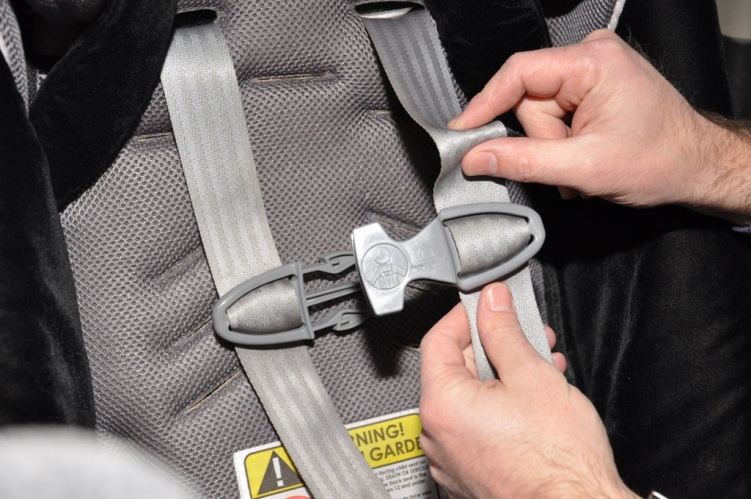 Make sure the Harness is not Twisted!
Twisted straps won't distribute crash forces as intended. 
If you take a wide, flat belt, put it around your arm and pull firmly, the force is evenly distributed and it won't hurt or leave a mark. 
Now, do the same with a rope. The rope will cut into your arm and leave a mark with much less force than a wide belt. 
The same holds true for car seat straps, except that the force is much greater in an accident.
Chest Clip
Chest clip should be at armpit level
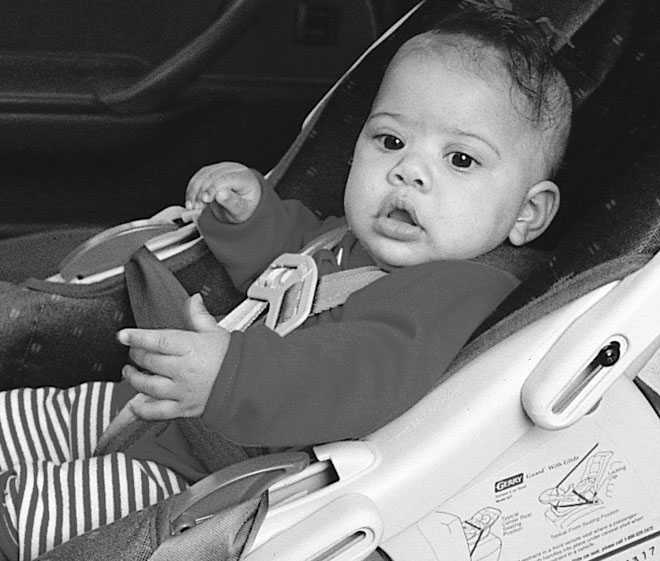 Never keep the harness loose, above the shoulders or chest clip below armpit level
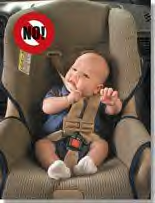 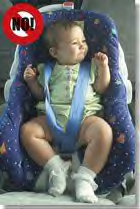 Winter Coats
Winter Coats
Affect how secure your child is in the car seat
Impossible to get the harness snug
Even though the harness may feel snug when in a crash the material compresses against the child making the harness too loose
How do I keep my child warm?
Dress your child in warm layers
Ex: nothing thicker than a fleece Columbia sweatshirt
After you child is secure in the car seat place a blanket over them
For older children, once they are secure in the car seat you can put their coats on backwards
After Market Products
Not recommended unless the product comes with the car seat and has been crash tested
Check the car seat owner’s manual for use
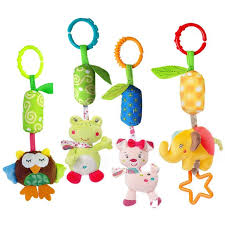 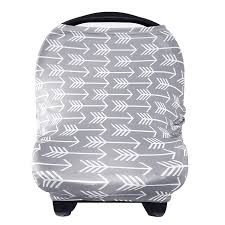 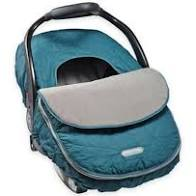 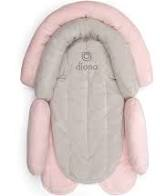 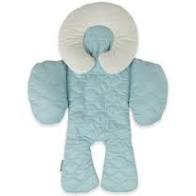 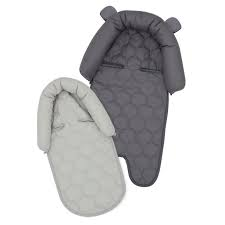 Reminder:
Send in the registration card for the car seat 
Recall information will be sent to you
Replace any car seat involved in a crash
Do not use a car seat without knowing the history
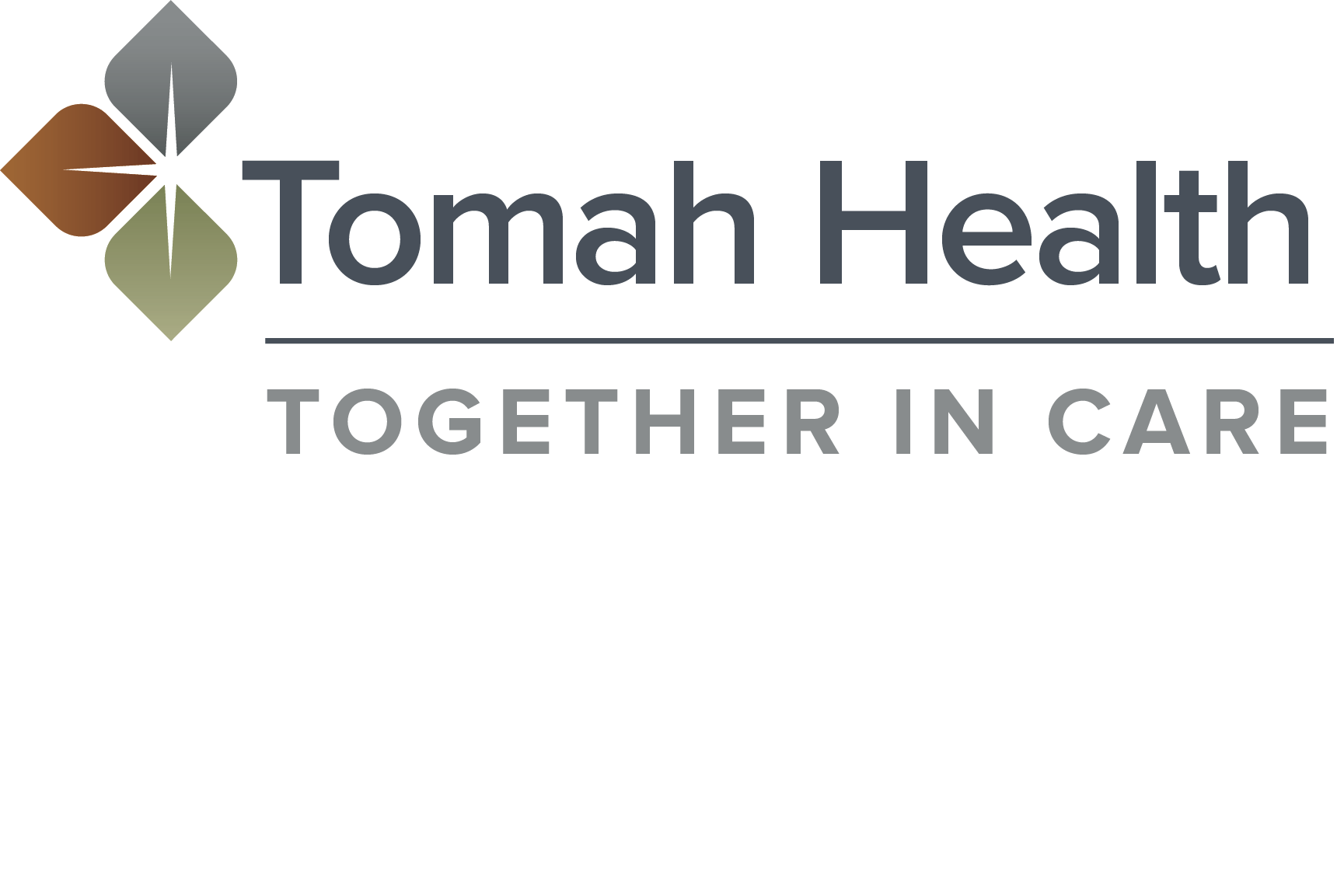 Read the vehicles owner manual and car seat owners manual
Have your base/car seat installed ahead of time
A Certified Car Seat Technician can help
Call Tomah Health’s, Women’s Health Department to Schedule an appointment at 608-377-8400
Contact a local Police Department, Ambulance Service or Fire Station (not every agency may have someone certified)
Getting Ready for the “big day”